The Solar System
Bilingual Biology Activity for 1ºESO
with Olivia Gillespie
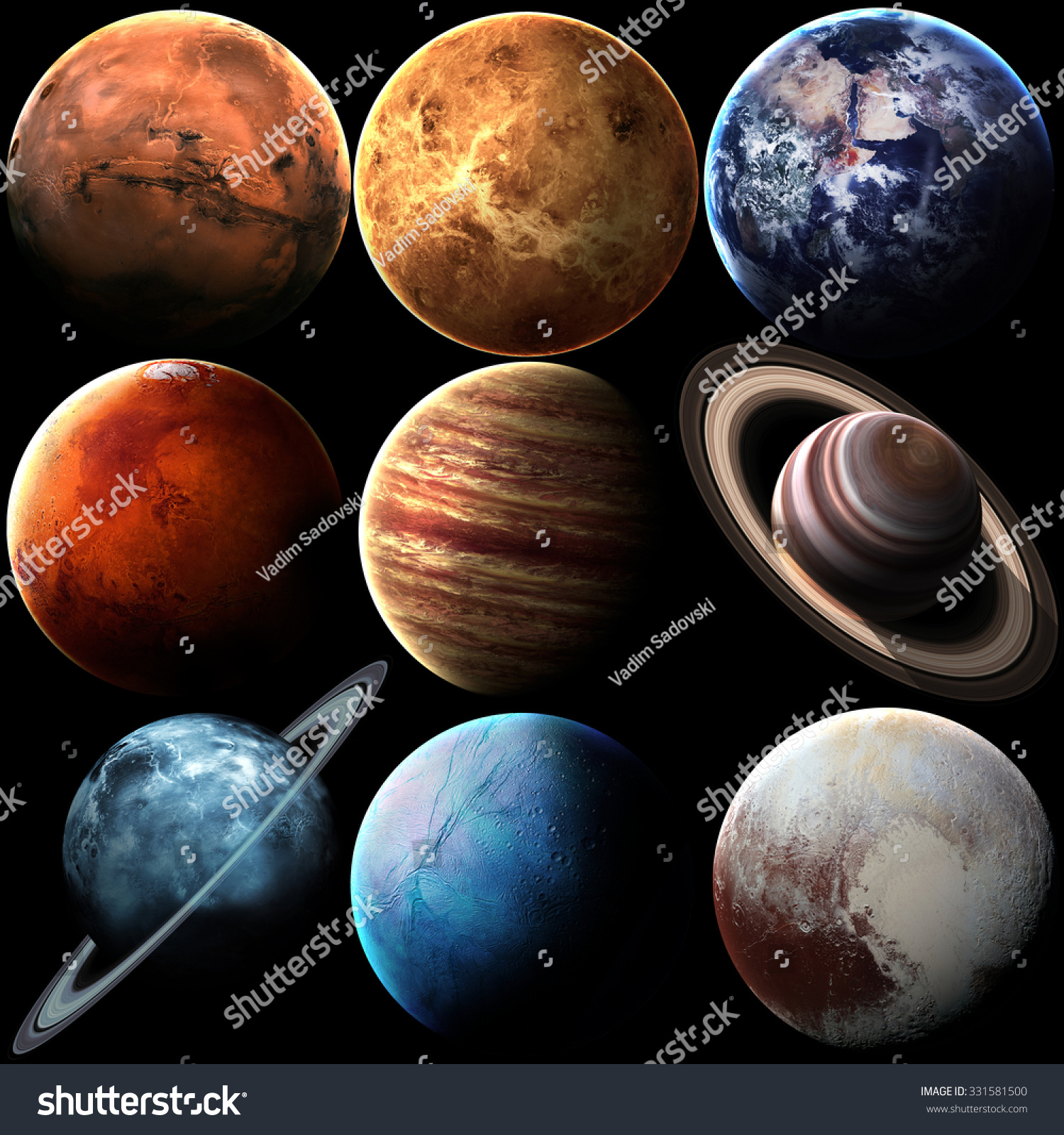 The Order of the Planets
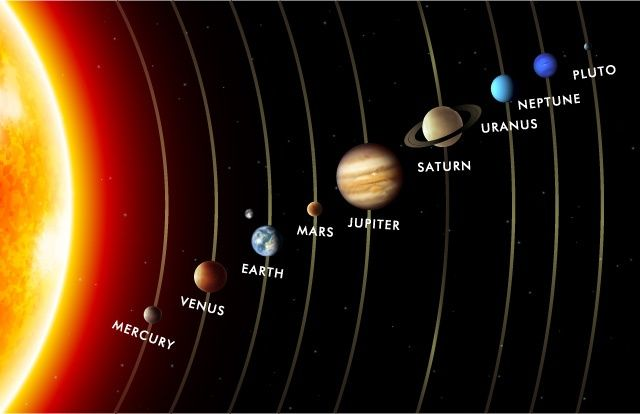 https://www.pinterest.com/pin/532972937141601858/
Cardinal Numbers and Planet Order
(1º) First planet from the sun: Mercury
(2º) Second planet from the sun: Venus
(3º) Third planet from the sun: Earth
(4º) Fourth planet from the sun:  Mars
(5º) Fifth planet from the sun: Jupiter
(6º) Sixth planet from the sun: Saturn
(7º) Seventh planet from the sun: Uranus
(8º) Eighth planet from the sun: Neptune
(9º) 9th dwarf planet from the sun: Pluto
My Very Excellent Mother Just Served Us Nachos
(Mi madre más excelente acaba de servirnos nachos)
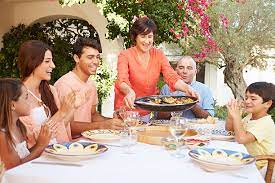 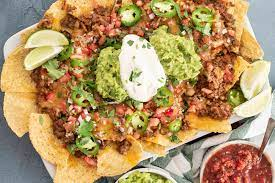 https://www.simplyrecipes.com/recipes/nachos/
https://www.istockphoto.com/es/search/2/image?phrase=mom+serving+food
REMEMBER THE ORDER OF THE PLANETS WITH THIS SENTENCE

My: Mercury
Very: Venus
Excellent: Earth
Mother: Mars
Just: Jupiter
Served: Saturn
Us: Uranus
Nachos: Neptune
FOR COPYING
Questions?
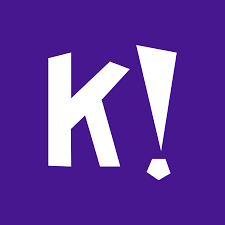